SECTIONAL VIEWS - THIRD ANGLE ORTHOGRAPHIC DRAWING
technologystudent.com © 2023	V.Ryan © 2023
WORLD ASSOCIATION OF TECHNOLOGY TEACHERS	https://www.facebook.com/groups/254963448192823/
HELPFUL LINK:	https://technologystudent.com/despro_3/sectional4.html
PLAN VIEW
COMPLETE THE THREE VIEWS OF THE
BLOCK AND BOLT SHOWN BELOW, INCLUDING THE SECTIONAL FRONT VIEW
HELPFUL LINK
ADD SIX DIMENSIONS
MACHINE BOLT
WASHER
A
STEEL PLATE
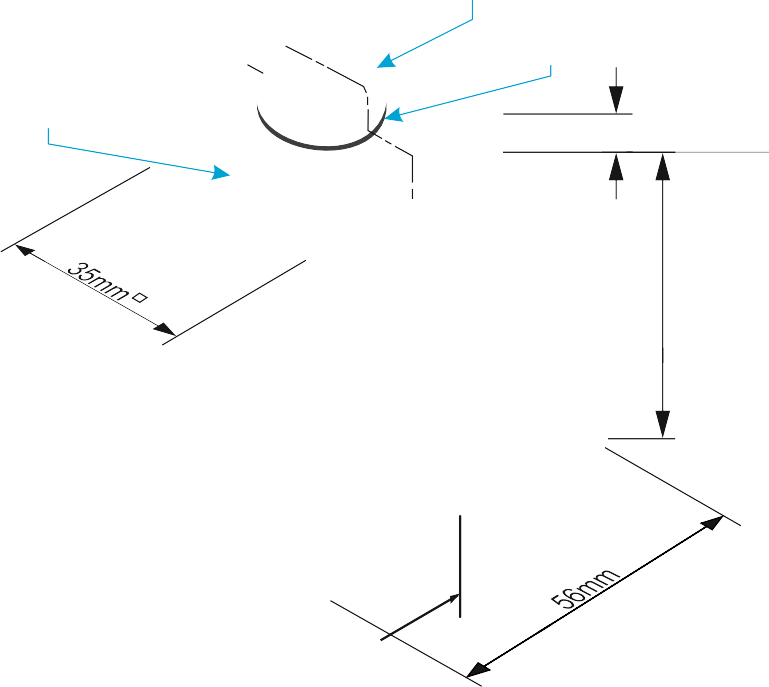 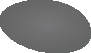 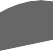 A
6
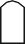 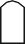 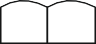 V.Ryan © 2022
56mm
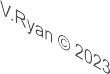 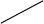 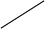 A
BASE LINE
V.Ryan © 2023
A
SECTIONAL FRONT ELEVATION ON ‘AA’
SIDE VIEW
THIRD ANGLE PROJECTION